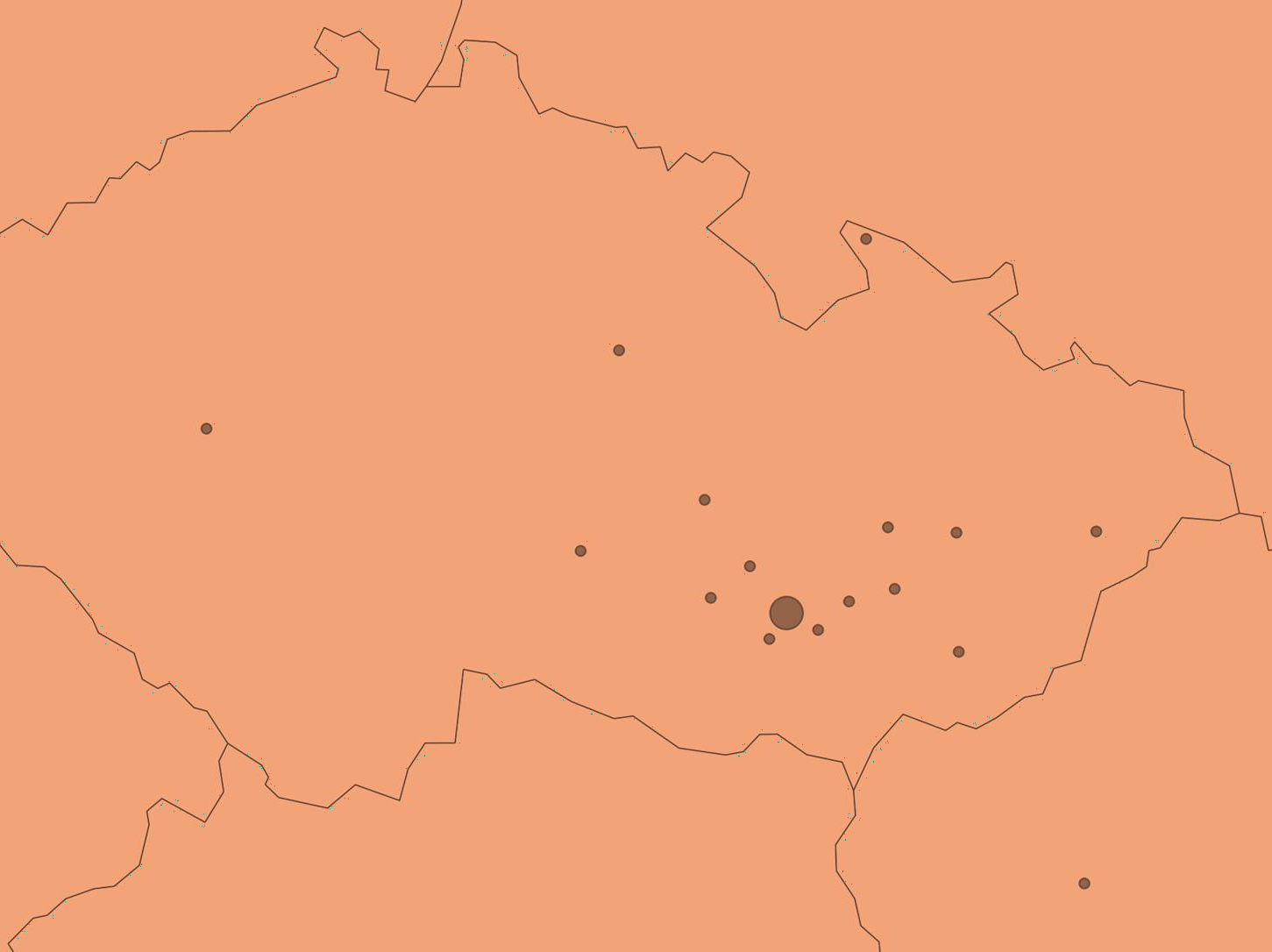 Z7894 Geoinformační technologie v sociální geografii
4. cvičení
21. 10. 2024
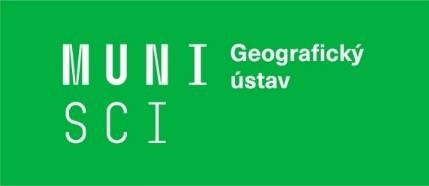 Web scraping: teorie
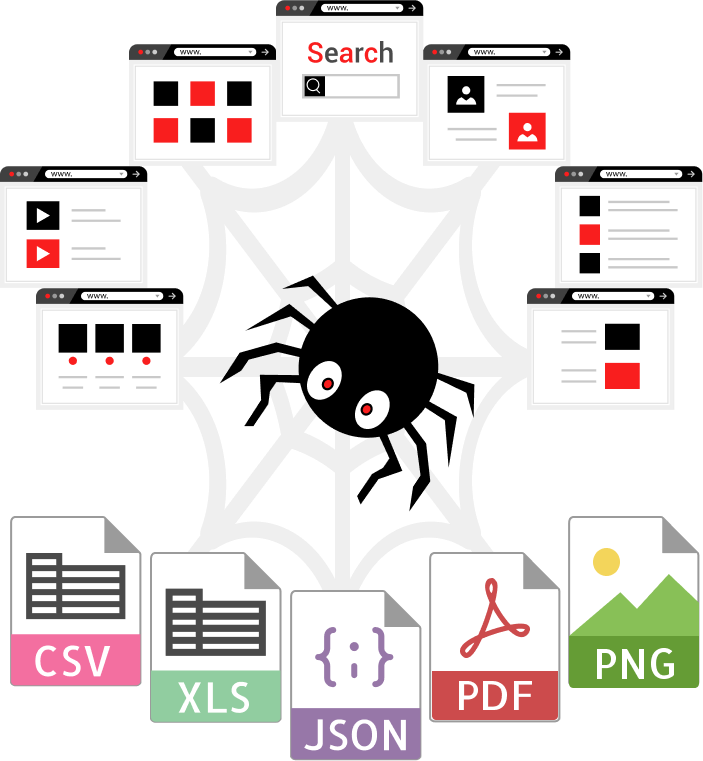 Z7894 Geoinformační technologie v sociální geografii
2
Web scraping
Získávání dat z webových stránek (ale i webových aplikací a jejich součástí)  a jejich ukládání do strojově zpracovatelné podoby (např. tabulky,  samostatná databáze apod.).
Související pojmy: Extrakce dat a automatizace
Sporná je otázka (i)legality web scrapingu – někdy jde o šedou zónu

Možné použití pro geografy:
kopírování obsáhlých tabulek s listingem (např. data ČSÚ, ERU…),
ukládání webových seznamů do tabulky (např. seznam chystaných akcí v Brně…),
automatické načítání údajů (např. „excelovský sheet“ napojený aktuální teplotu),
periodické ukládání určitého údaje (např. návštěvnost bazénu),
…
Z7894 Geoinformační technologie v sociální geografii
3
Typy zdrojů online dat na webu ke scrapování
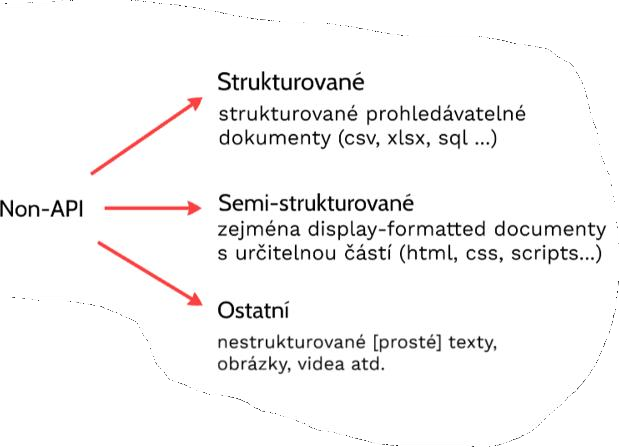 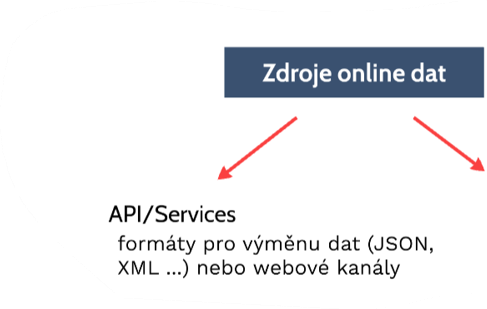 Web scraping se nejčastěji považuje za odchytávání elementů html (resp.  parsování html), ale může jít i o další formy spojené s reverzním inženýrstvím  aplikací a extrakcí dat.
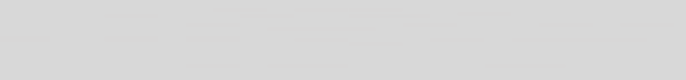 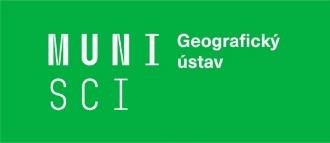 Z7894 Geoinformační technologie v sociální geografii
4
Typy (časoprostorových) geografických dat
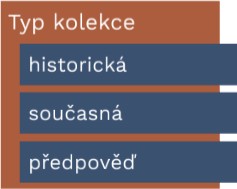 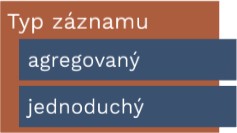 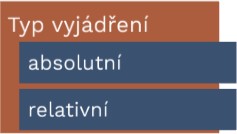 aktuální obsazenost parkoviště
vs  google popular times
návštěvnost v procentech
vs  návštěvnost přesná
již zaznamenaná měření teploty
vs
aktuální teplota
vs  predikce budoucí teploty
Některé scrapování je nutné automatizovat (např. pokud chceme sbírat údaj  o návštěvnosti v čase a sestavit časovou řadu).
Z7894 Geoinformační technologie v sociální geografii
5
Typy časoprostorových dat - ukázka
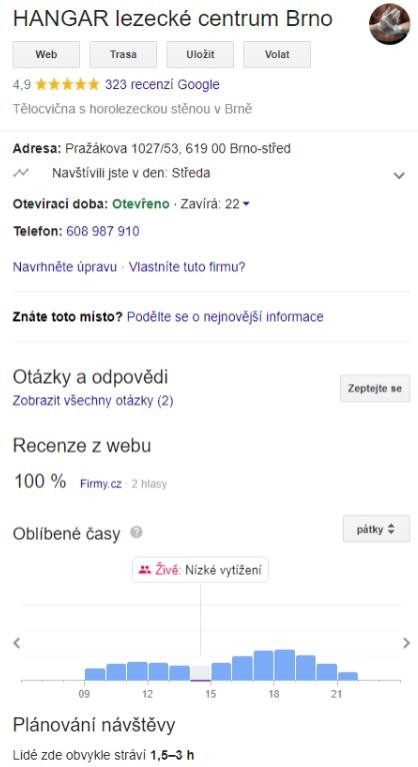 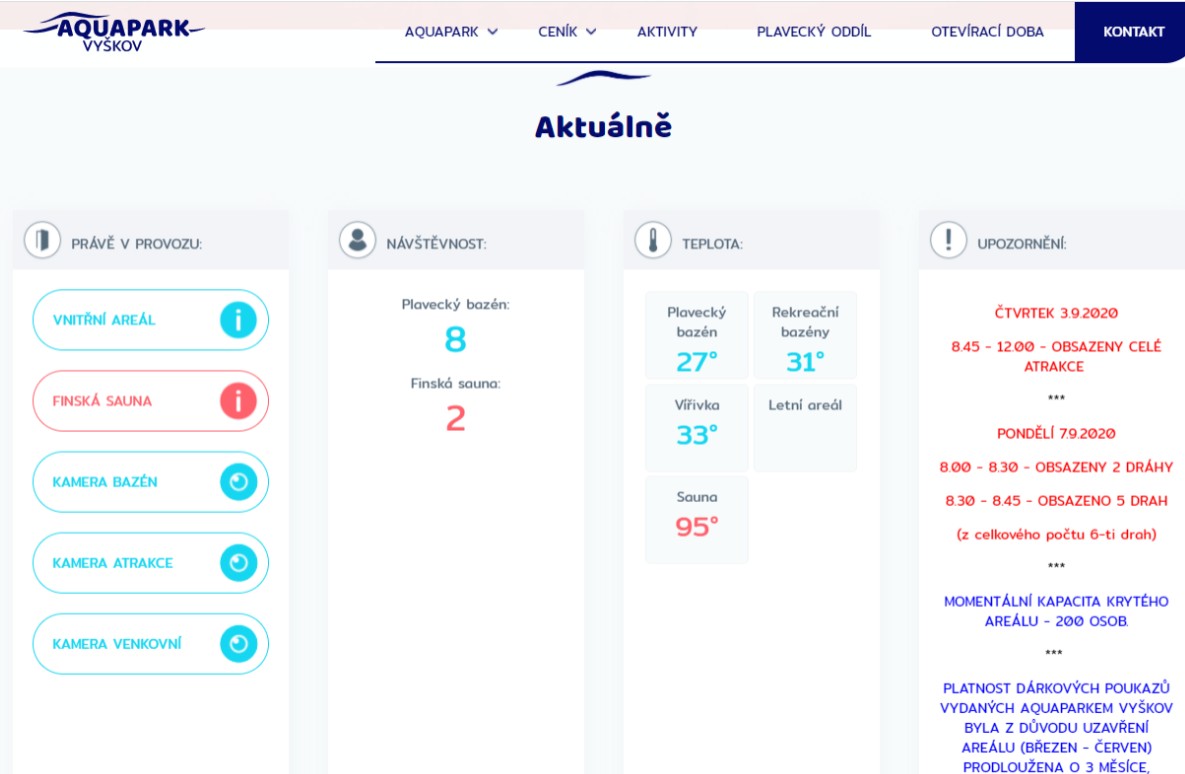 Z7894 Geoinformační technologie v sociální geografii
6
Web scraping: Nástroje
Základní rozdělení

Jednoduché s GUI – např. Web Scraper plugin pro webový prohlížeč
Složitější pro programovací jazyky – např. knihovny pro python/R  (např. rvest)
Vlastní skripty/programy
Komerční cloudové platformy – např. Apify, Octoparse, Scrapestack
Jaké jsou výhody a nevýhody jednotlivých řešení?
Z7894 Geoinformační technologie v sociální geografii
7
Projekt č. 2 – Příprava na zadání
Prostudování nového tématu
Úkol na cvičení: Prostudujte následující datové analýzy (publikace) týkající se
energetiky a zamyslete se nad možnými tématy a zpracováním
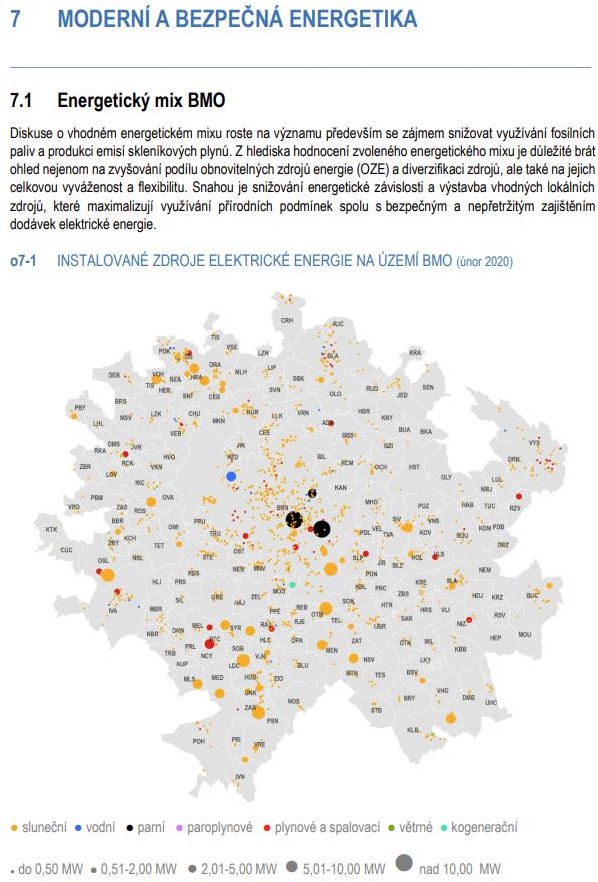 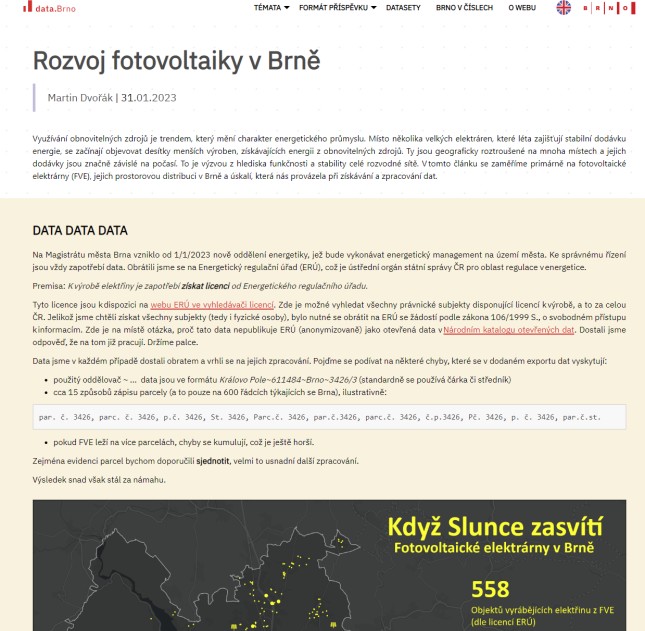 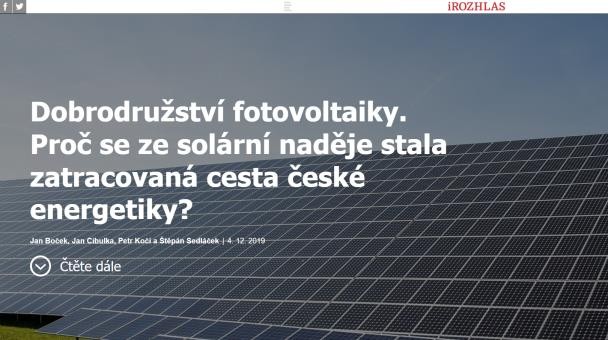 https://www.irozhlas.cz/zpravy-  domov/fotovoltaika-energetika-  obnovitelne-zdroje_1912040600_jab
https://is.muni.cz/auth/el/sci/jaro2023/  Z7894/um/cviceni/cv_01/inspirace/Anal  yticka-vychodiska-ISR-BMO-21-1.pdf  (kapitola 7)
https://data.brno.cz/pages/rozvoj-  fotovoltaiky-v-brne
Z7894 Geoinformační technologie v sociální geografii
8
Zadání cvičení: Projekt
Projekt č. 2

Vytvořte analýzu energetických zařízení a jejich energetických údajů
vybraný kraj.
Využijte tabulku udělených licencí pro provoz elektrárny v ČR
(https://licence.eru.cz/index.php)
Součástí odevzdaného dokumentu budou části zabývající se explorací  (tj. průzkumem dat), analýzou, syntézou dat a (zejména kartografickou)  vizualizací výsledků a vývojový diagram (postup).
Aspoň dva výstupy budou mapové
Využít lze všech relevantních datových zdrojů i softwarových nástrojů.
Z7894 Geoinformační technologie v sociální geografii
9
Zadání cvičení
Výsledky
Odevzdaný dokument (protokol) se všemi náležitostmi (viz. formální splnění).
Kladen důraz na průzkum a analýzu dat, vizualizaci výsledků.
Lze se zaměřit na užší téma (např. udržitelná energie, energetická
soběstačnost…)
Data je vhodné doplnit např.: další data ERU (např. tabulky spotřeby/výroby),  energetický potenciál území (solární, informace o vodních tocích a o  převládajícím větru…), hustota zalidnění, blízkost velkých odběratelů  elektrické energie, klima, OSM…
Prezetace: 18.11.2024 v čase přednášky
Deadline: 24.11.2024
Z7894 Geoinformační technologie v sociální geografii
10
Zadání cvičení
Optimální postup
web scraping z ERU (tabulka udělených licencí pro provoz elektrárny v ČR)
normalizace dat (sjednocení č. parcely)
propojování přes data RÚIAN (přes č. parcely)
explorace, analýza, syntéza dat a vizualizace
Dál už to znáte …
Z7894 Geoinformační technologie v sociální geografii
11
Zadání cvičení
Data ERU
https://licence.eru.cz/index.php  https://www.eru.cz/zpristupnena-data
Z7894 Geoinformační technologie v sociální geografii
12
Zadání cvičení
Nastavení filtrů
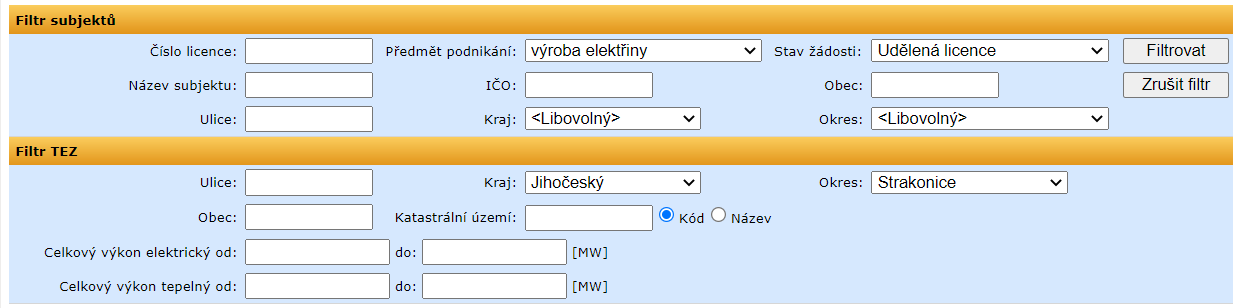 Pro projekt nás budou zajímat výrobci elektřiny (předmět podnikání: výroba  elektřiny) s udělenou licencí od ERU (stav žádosti: udělená licence).

Filtr TEZ zapnout pro vybraný kraj.
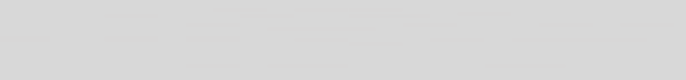 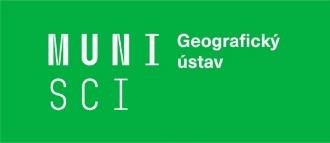 Z7894 Geoinformační technologie v sociální geografii
13
Zadání cvičení
Praktická ukázka
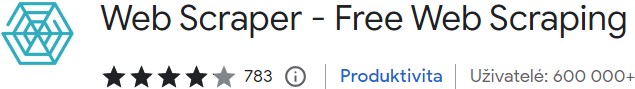 Web Scraper s GUI  ve vývojářském  režimu Chrome
https://chrome.google.com/webstore/detail/web-scraper-free-  web-scra/jnhgnonknehpejjnehehllkliplmbmhn
Vytvoření schémat, resp. jejich import a zahájení scrapování.
Z7894 Geoinformační technologie v sociální geografii
14
Zadání cvičení
Úkol do příště
Všechny skupiny budou mít nascrapovaná data a pokud možno normalizované  číslo parcely.
Datová struktura dat o parcelách z RÚIAN (atributy kmenovecislo a pododdelenicisla)
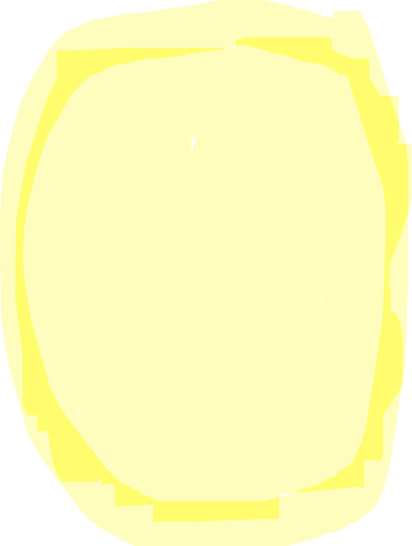 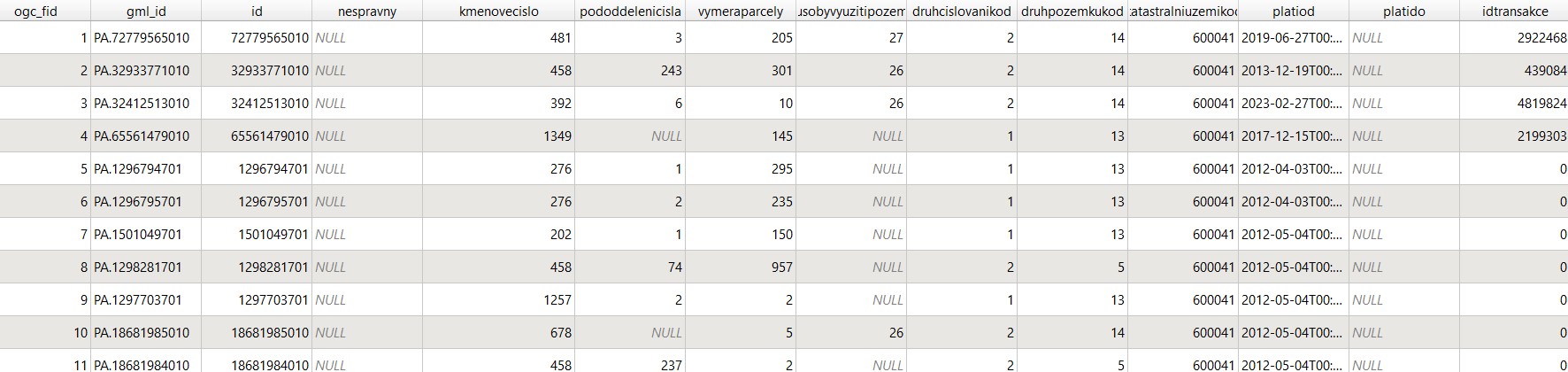 Dr. Herman se bude příští hodinu věnovat propojením dat z ERU s daty z  RÚIAN.
Z7894 Geoinformační technologie v sociální geografii
15
Dotazy?
Děkuji za pozornost
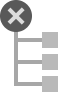 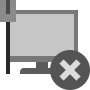 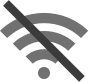 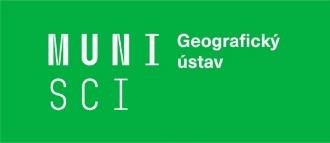 17
Z7894 Geoinformační technologie v sociální geografii